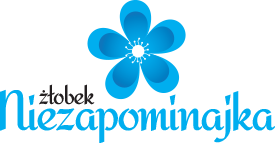 Wirtualny „Dzień Otwarty”
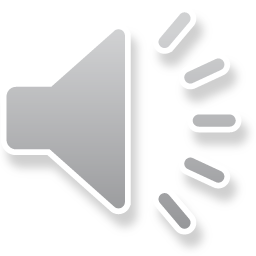 Gdynia 
2021/2022 r.
Witamy w naszym żłobku ...
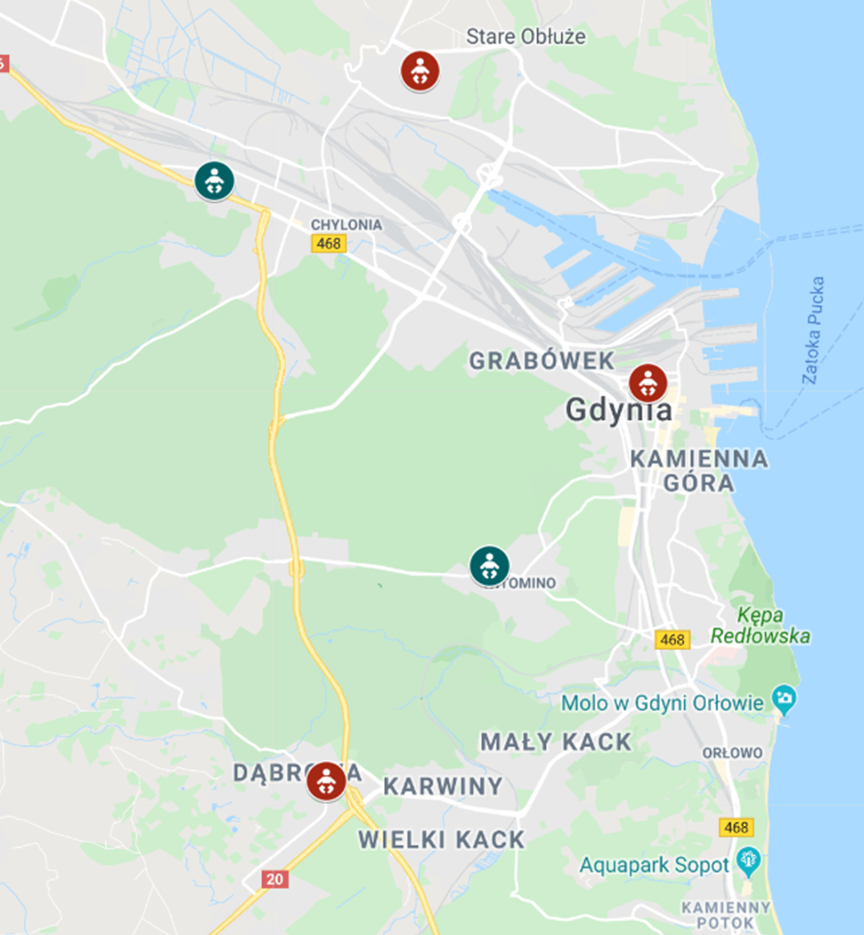 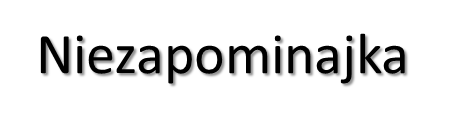 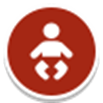 siedziba (ul. Wójta Radtkego 23)
filia Pogórze (ul. Porębskiego 21)
filia Dąbrowa (ul. Wiczlińska 33)
Dyrektor żłobka
mgr Damaszke Anna
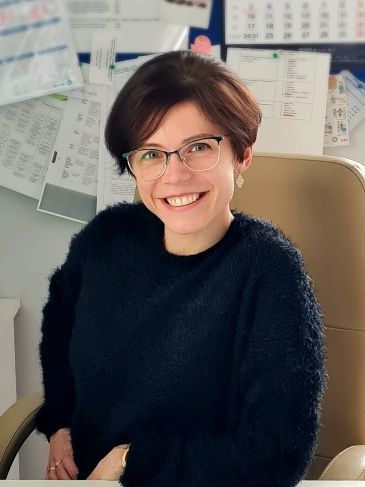 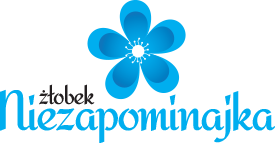 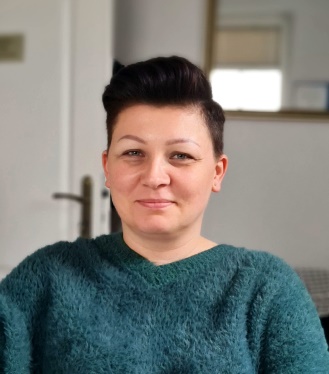 Z-ca dyrektora 
mgr Brozio Monika
Koordynator –siedziba
Marzena Wieloszyńska
Koordynator- Pogórze 
Ewa Dąbrowska
Koordynator- Dąbrowa
Maria Filipowska
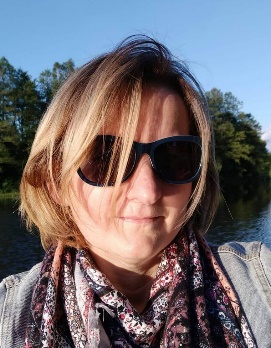 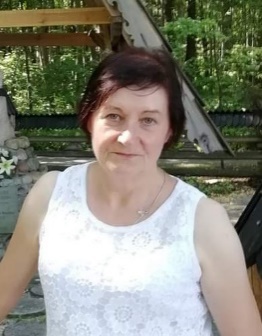 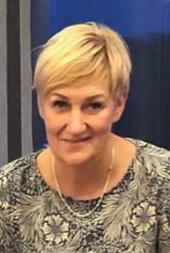 Siedziba – ul . Wójta Radtkego 23
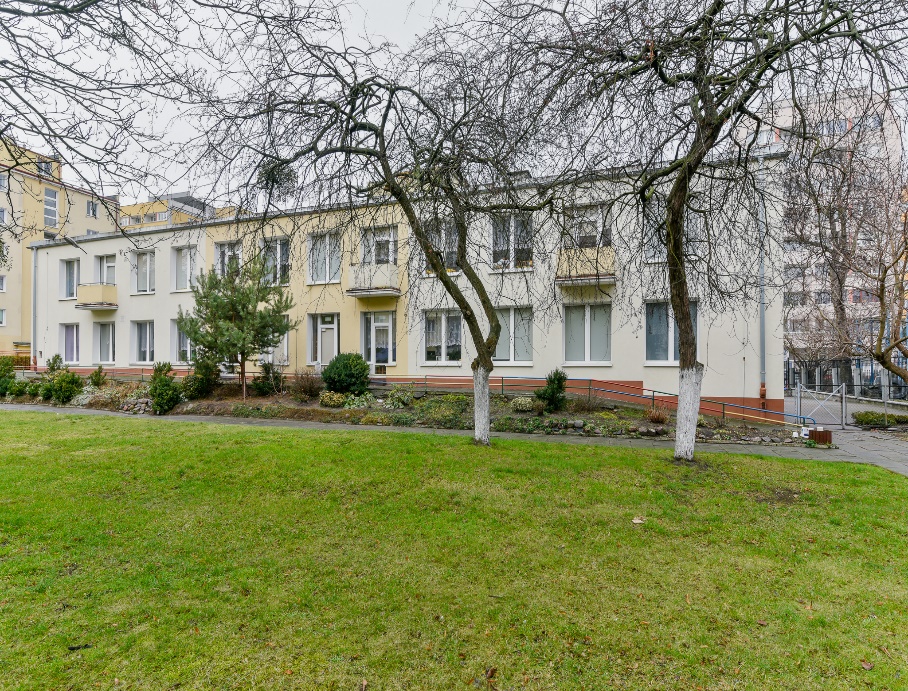 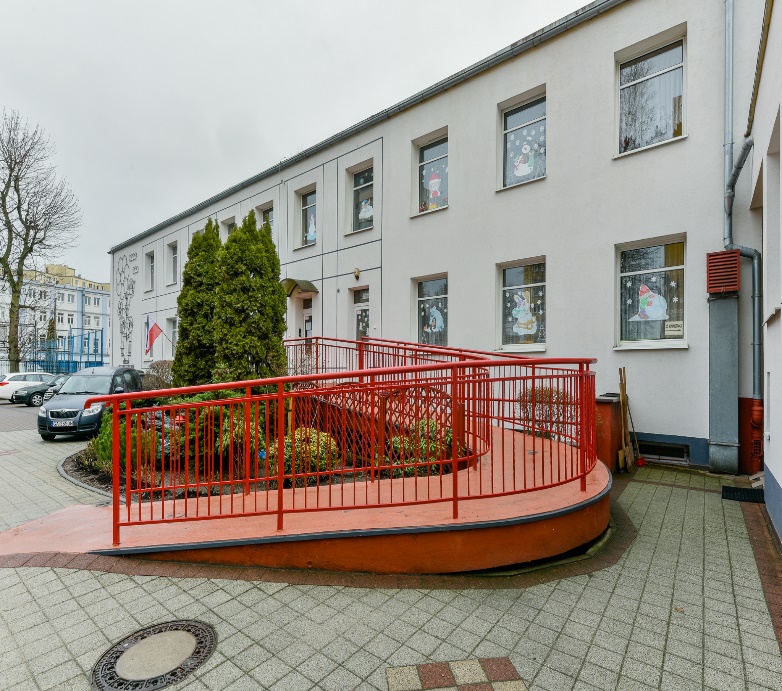 110 miejsc z podziałem na 4 grupy wiekowe od 20 tyg. życia do 3 lat
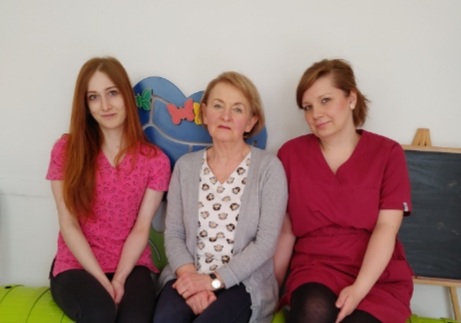 Kadra
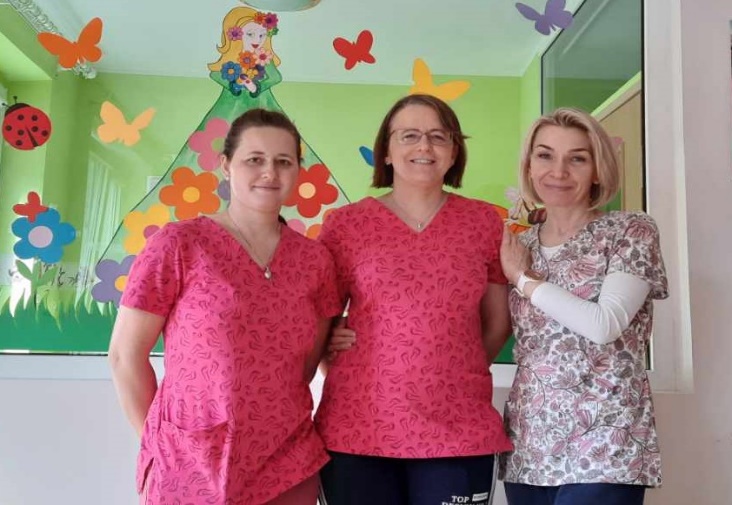 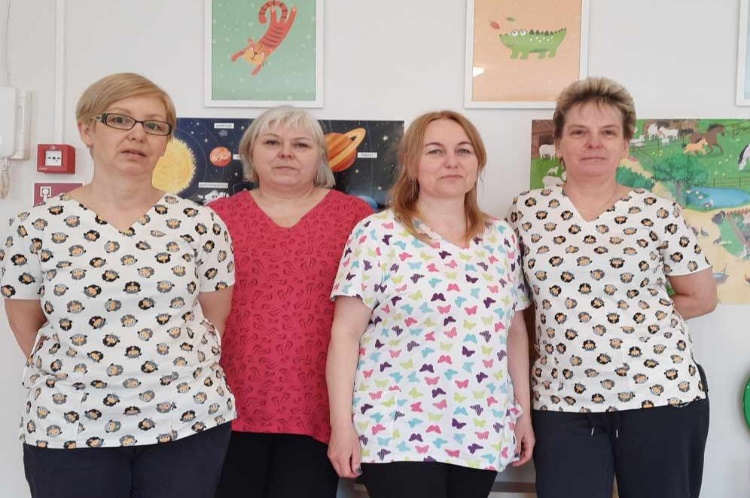 Siedziba
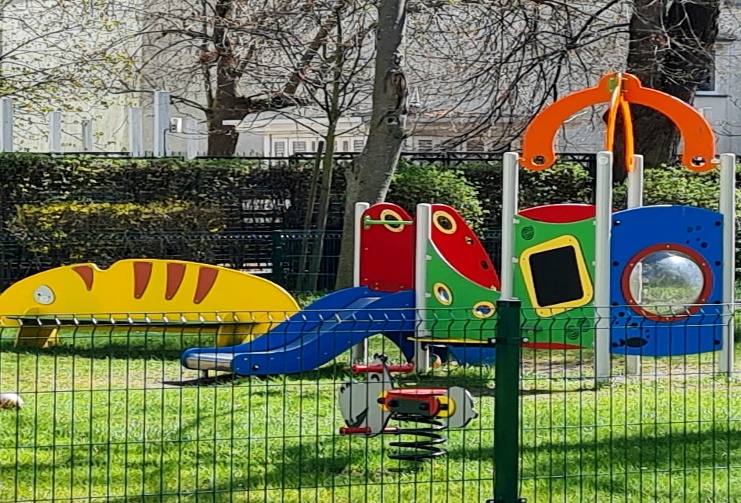 Plac zabaw
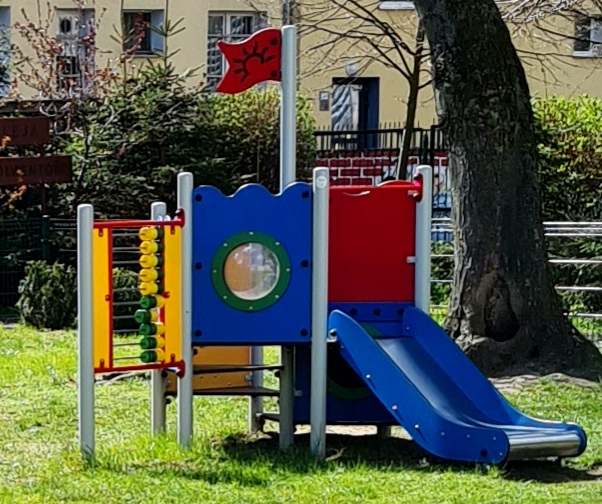 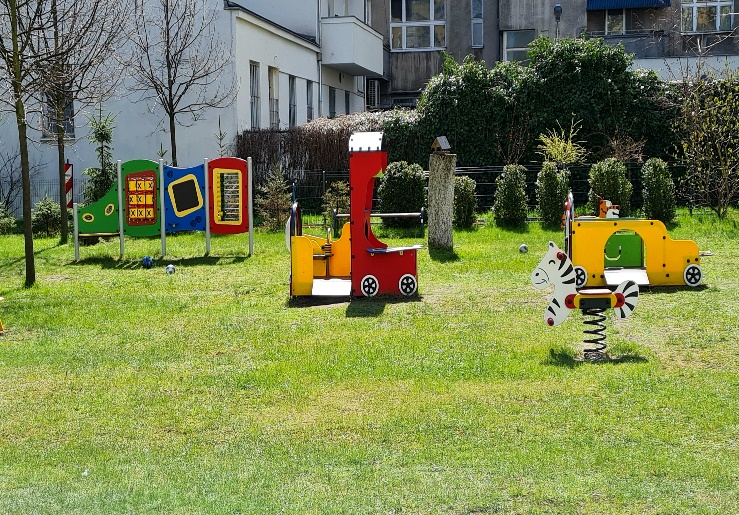 Siedziba
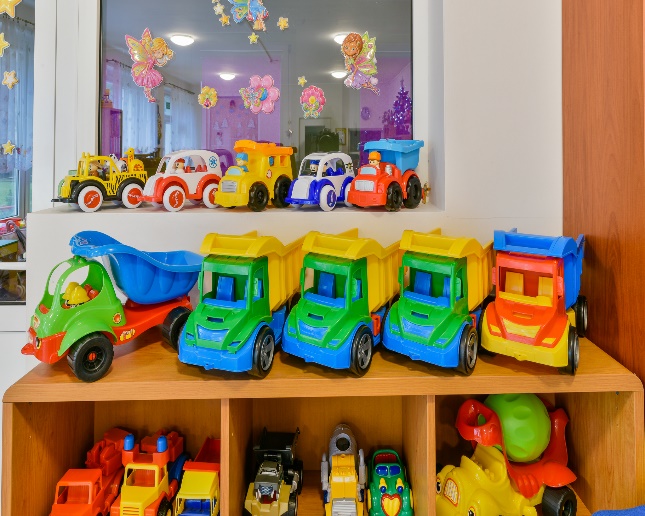 Sale zabaw
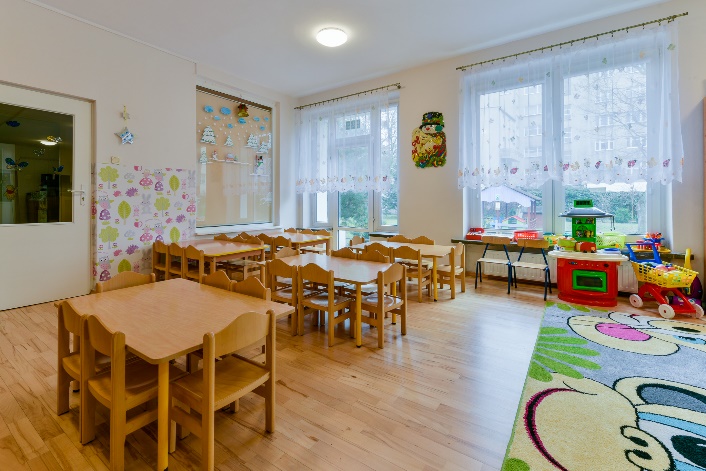 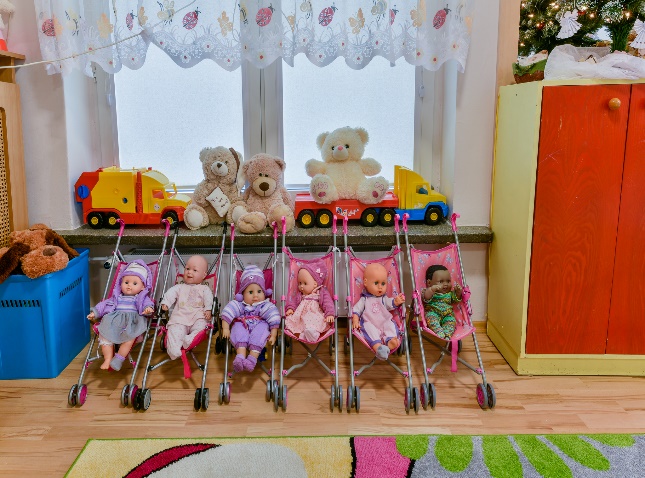 siedziba
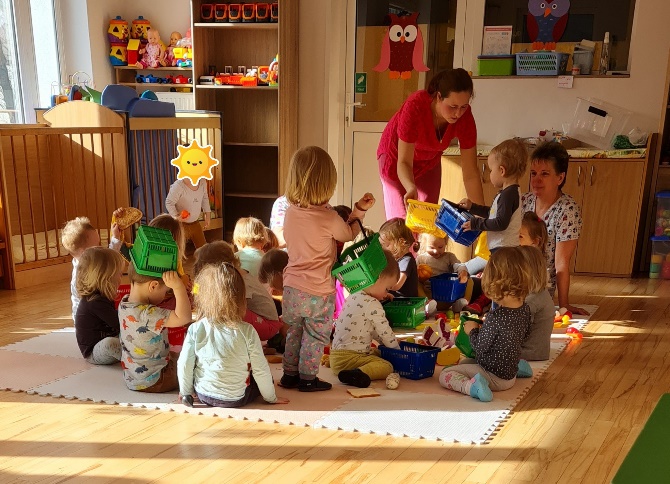 Dzień z życia żłobka
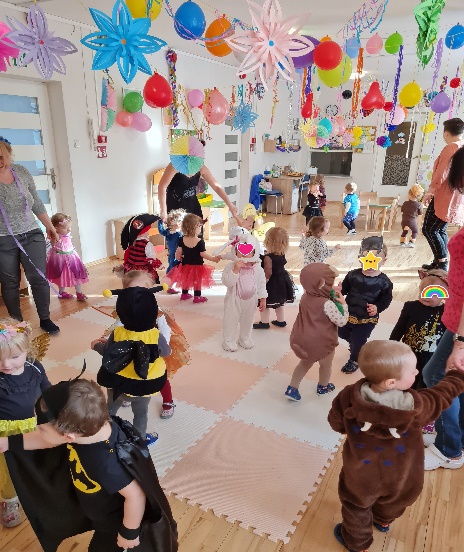 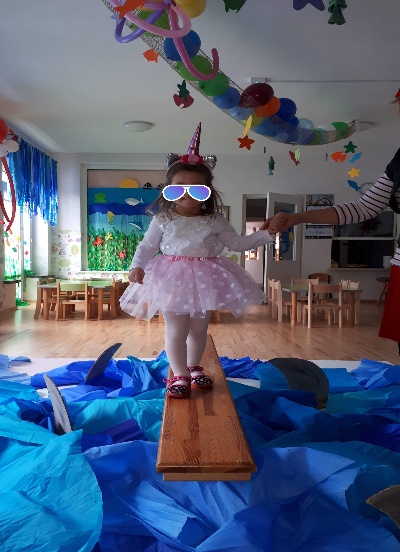 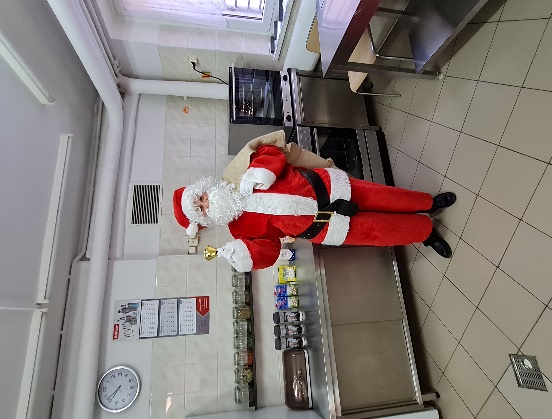 Siedziba
Filia Pogórze -ul. Porębskiego 21
88 miejsc z podziałem na 4 grupy wiekowe od 1 roku życia do 3 lat
Kadra
Pogórze
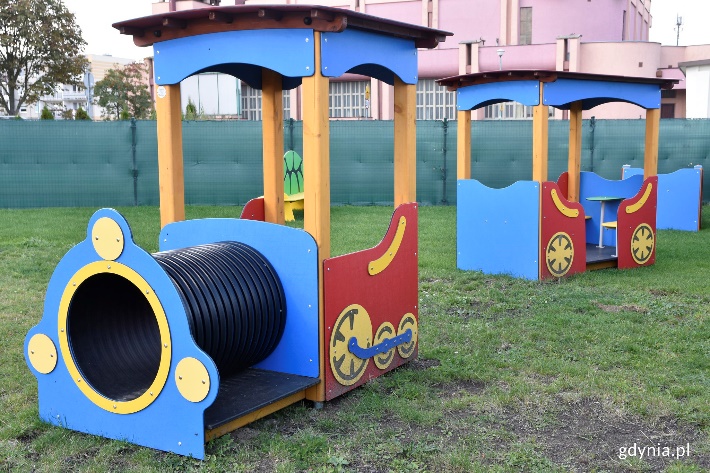 Plac zabaw
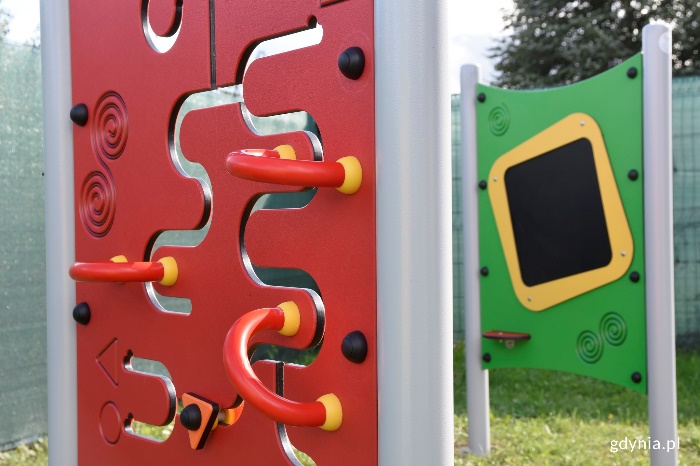 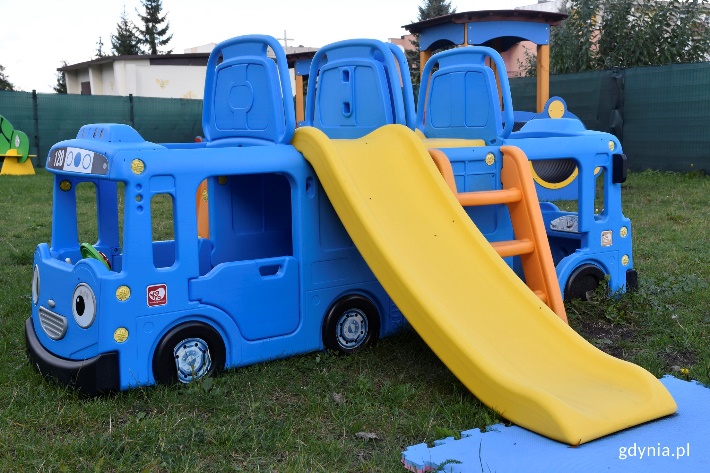 Pogórze
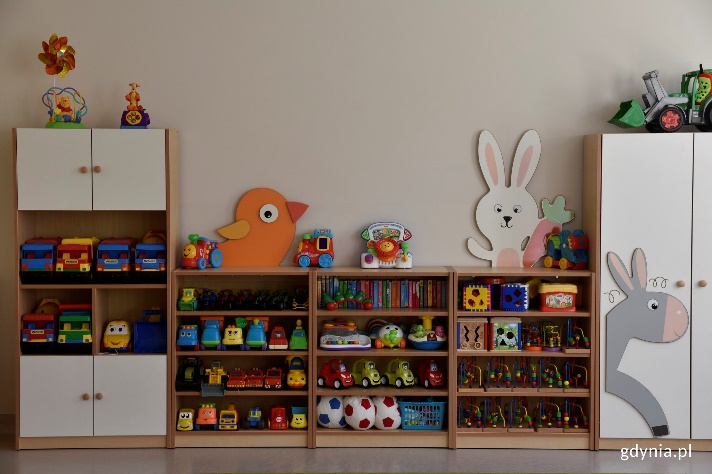 Sale zabaw
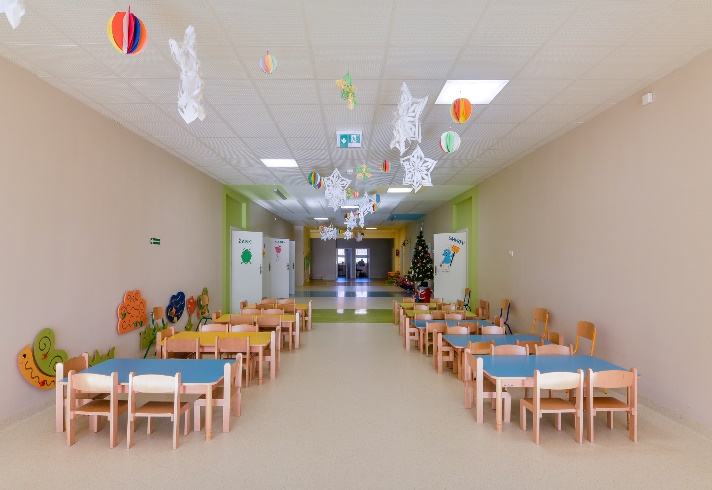 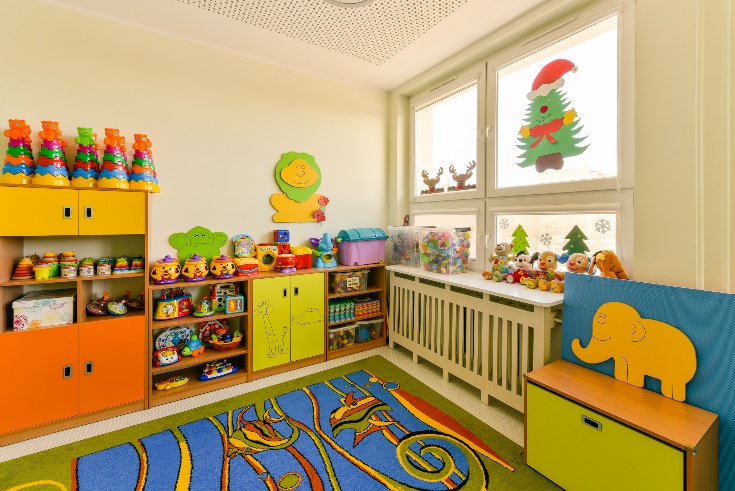 Pogórze
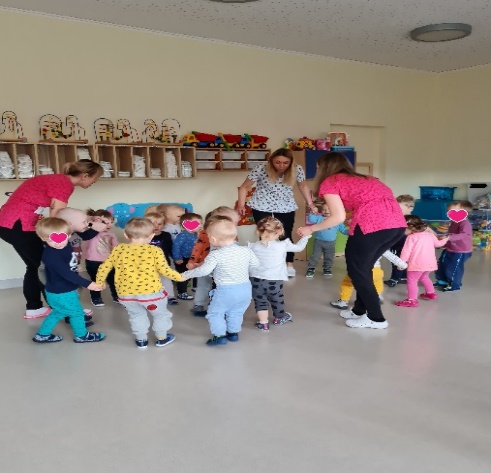 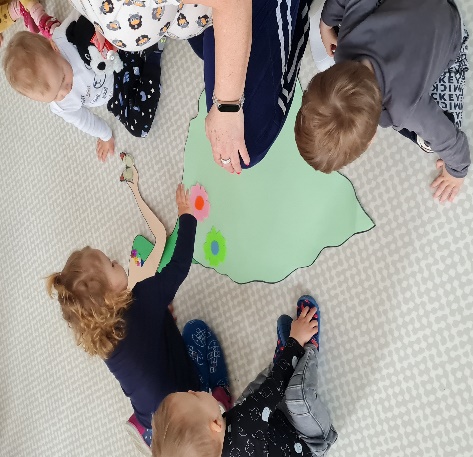 Dzień z życia żłobka
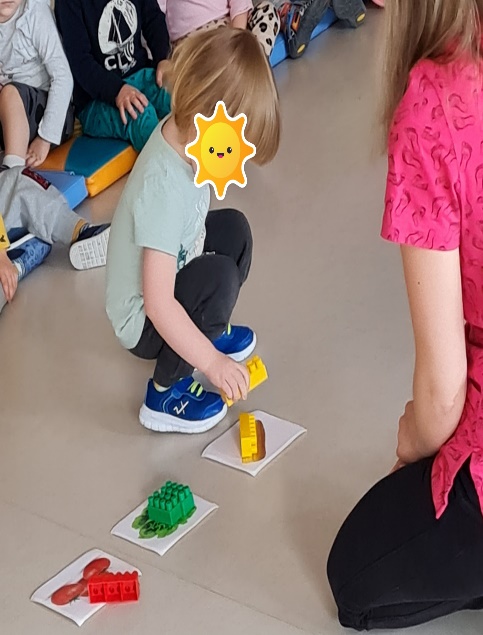 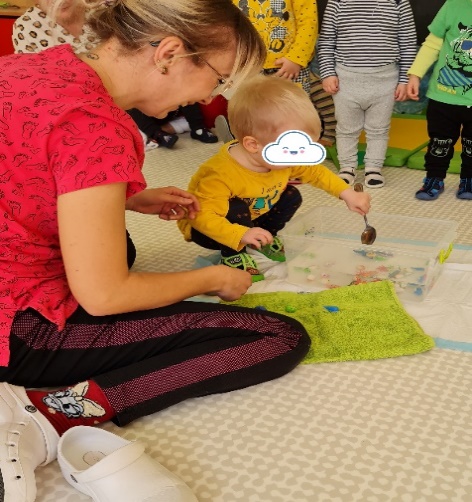 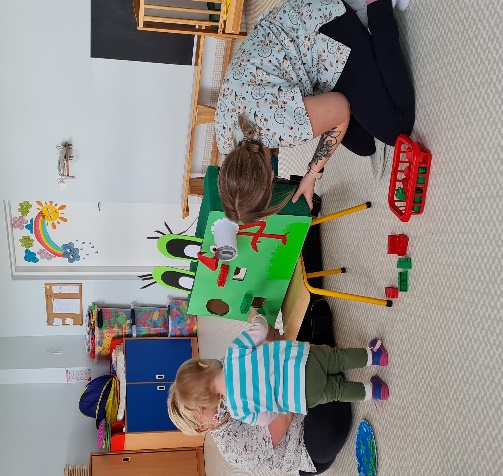 Pogórze
Filia Dąbrowa -ul. Wiczlińska 33
79  miejsc z podziałem na 4 grupy wiekowe 
od 1 roku życia do 3 lat.
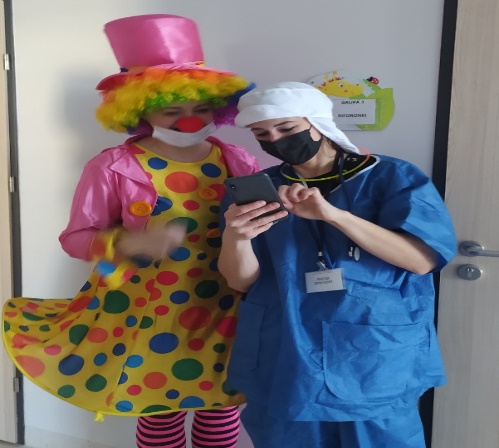 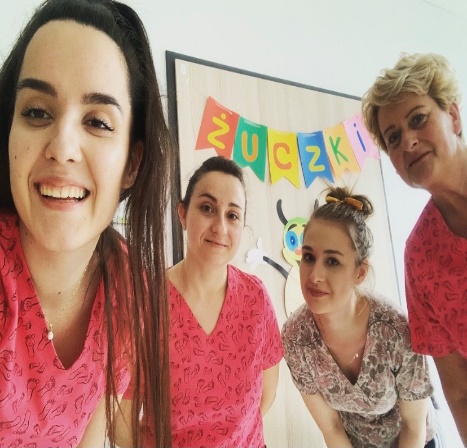 Kadra
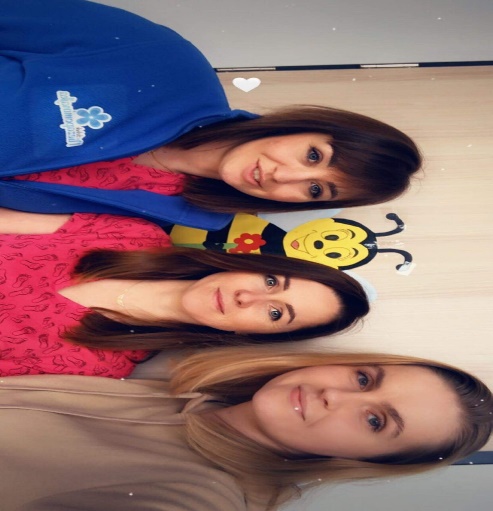 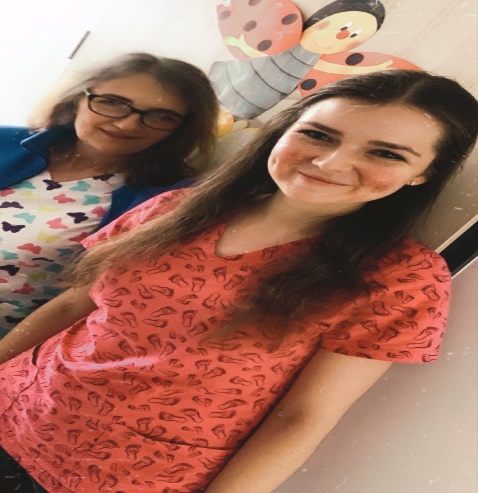 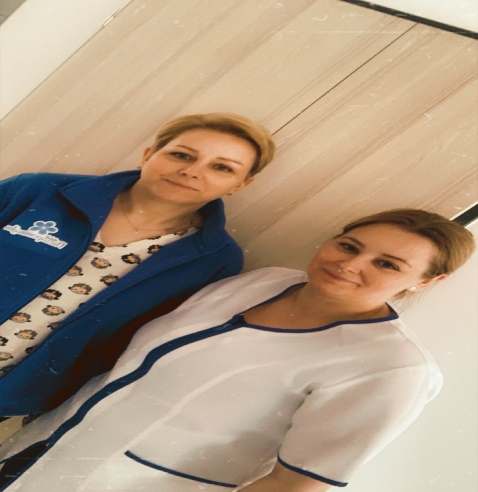 Dąbrowa
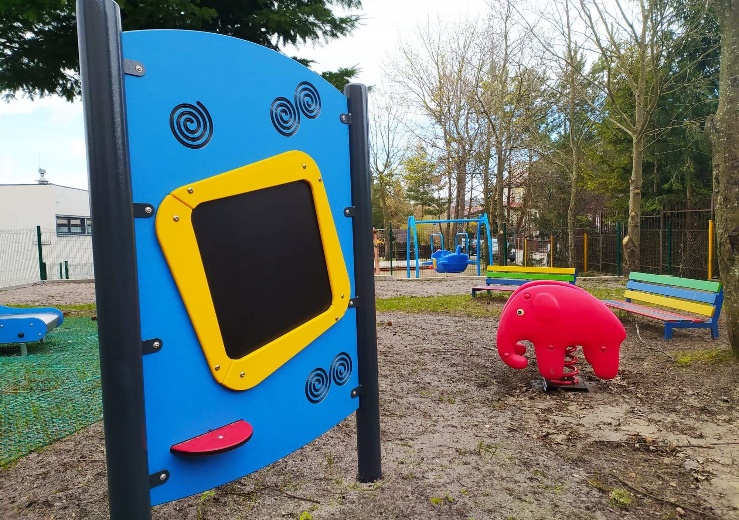 Plac zabaw
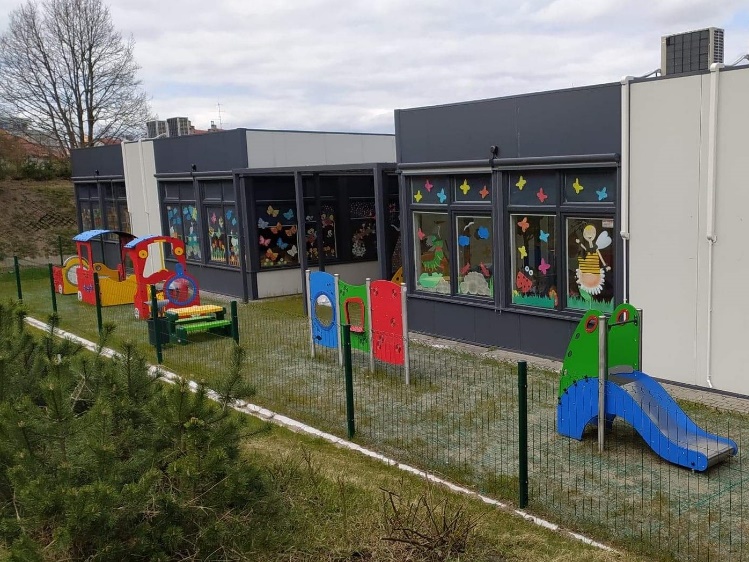 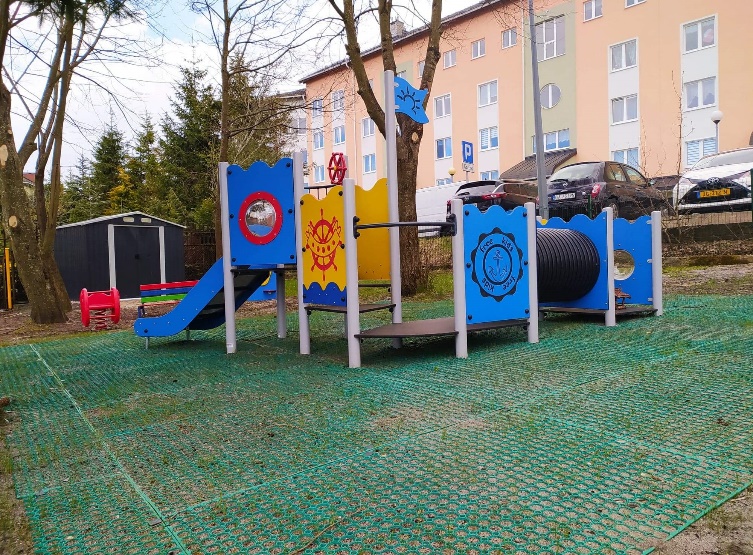 Dąbrowa
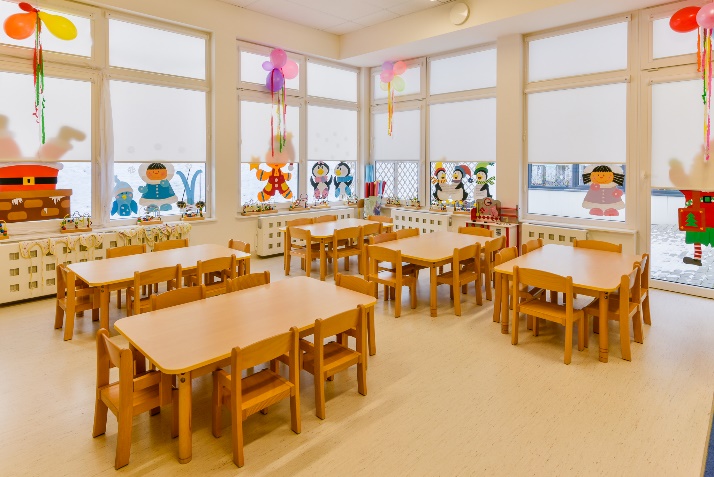 Sale zabaw
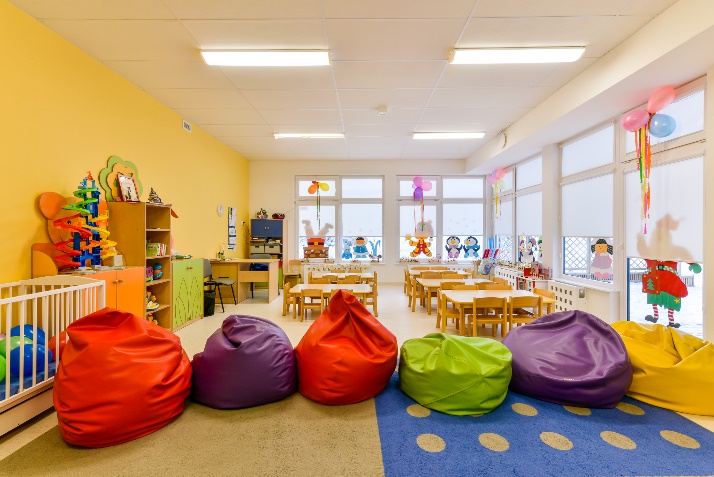 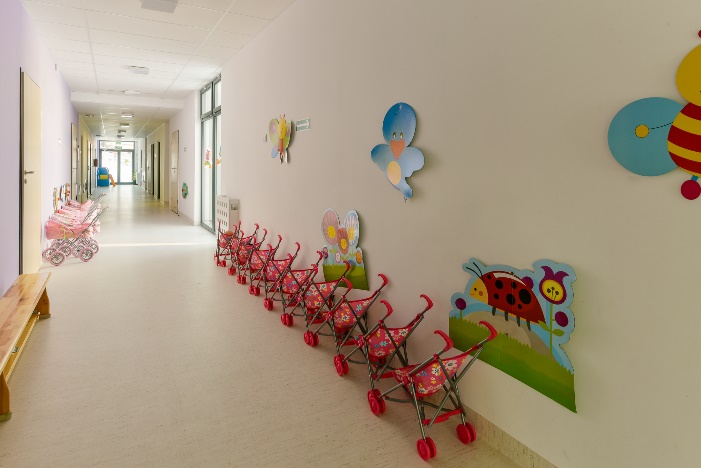 Dąbrowa
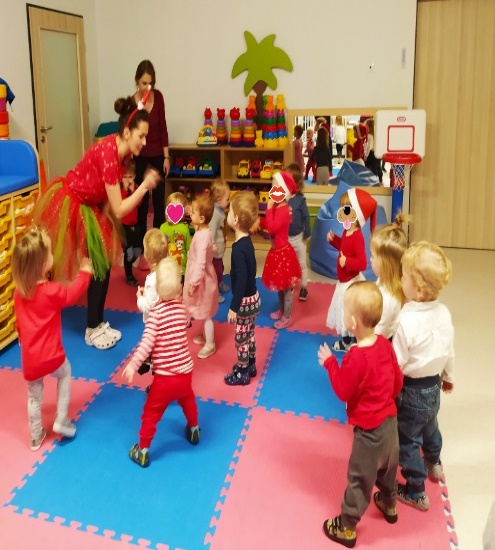 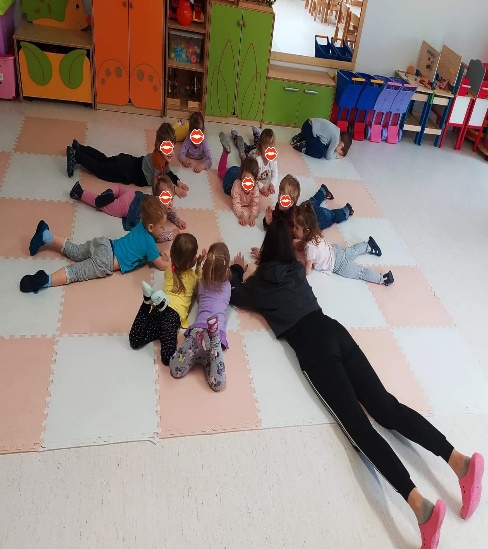 Dzień z życia żłobka
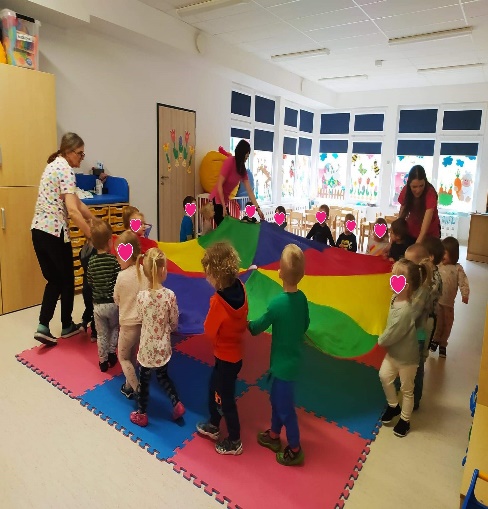 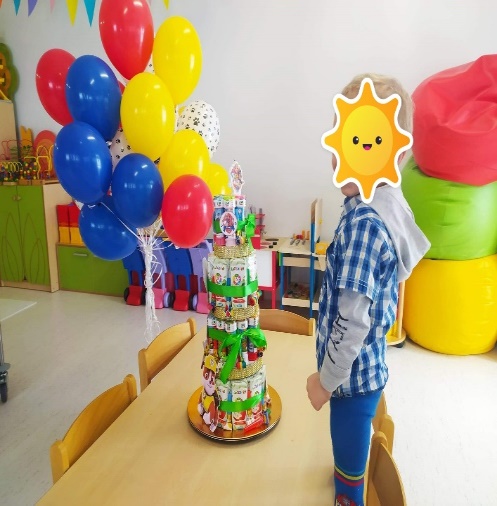 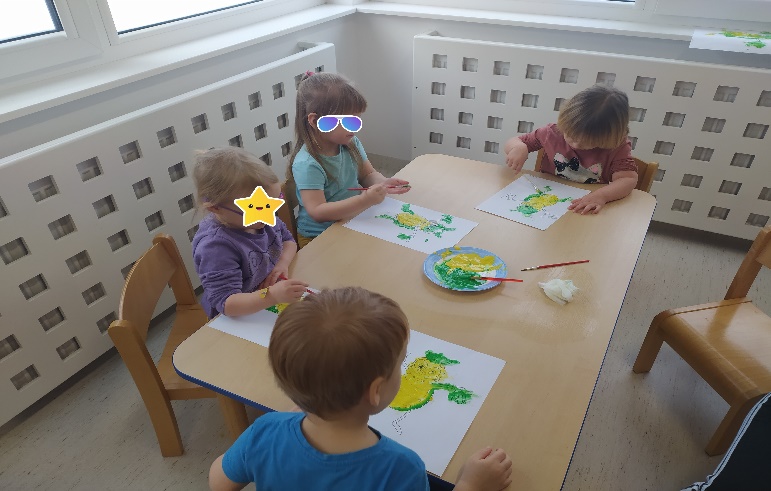 Dąbrowa
Godziny otwarcia
Pn.- pt. : 6:00 -17:00. 

Żłobek zamknięty jest w:
Dni ustawowo wolne od pracy
Podczas przerwy wakacyjnej ( nie dłuższej niż m-sc)
(wiadomość  o terminie przerwy nie  później niż do dnia 31   stycznia każdego roku.
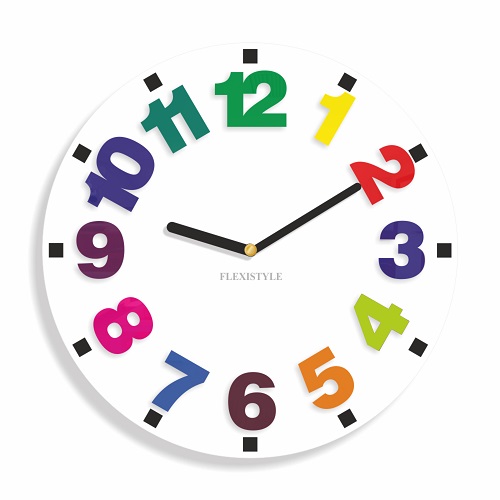 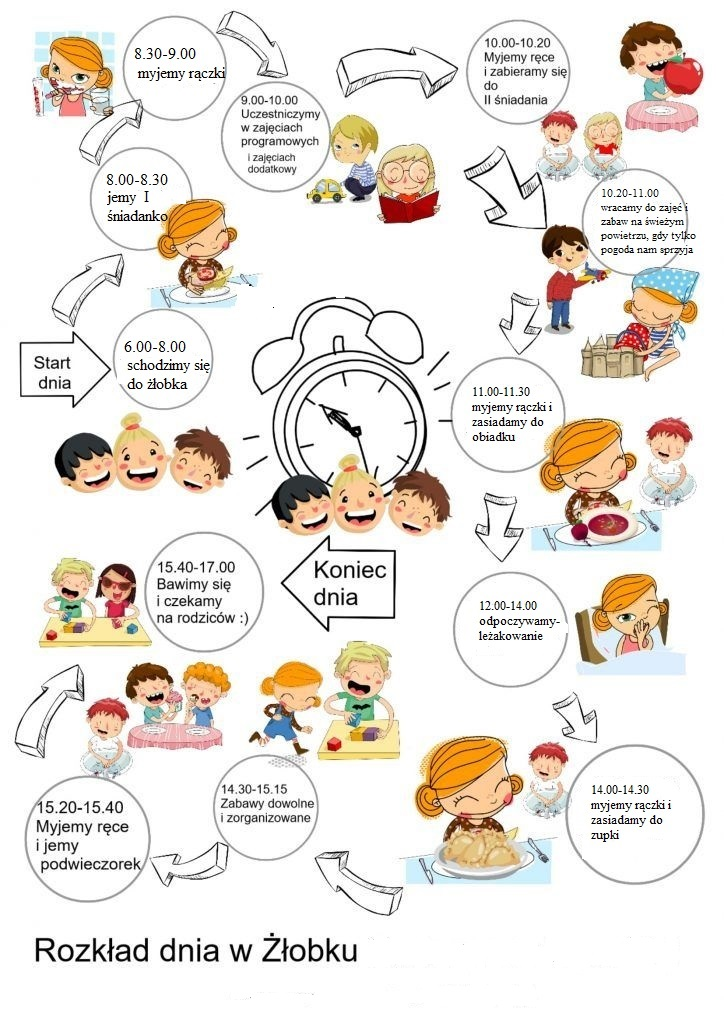 Dzień w żłobku
WYPRAWKA
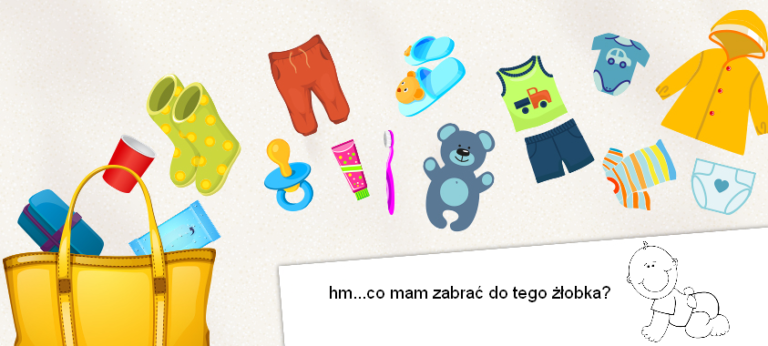 Kapcie 
Piżama
Bielizna osobista i odzież na przebranie 
Pieluchy 
Podkłady 
Smoczek (o ile dziecko używa)
Chusteczki higieniczne i nawilżane.
Artykuły papiernicze
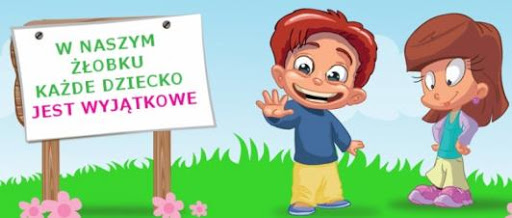 Żłobek to całkiem nowy świat dla dziecka. Dla każdego dziecka to duża zmiana i ważne przeżycie, potrzebuje czasu, by poznać i zdobyć zaufanie do nowego miejsca, pań opiekunek,  przyzwyczaić się do zmienionego rytmu dnia oraz życia w grupie.
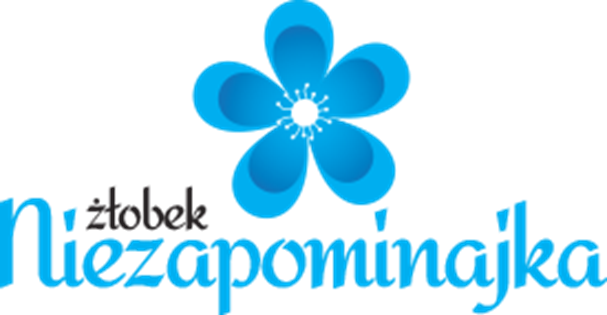 Zachęcamy do zapoznania się z przewodnikiem naszego żłobka 

http://www.zlobekgdynia.pl/przewodnik-po-zlobku
Do zobaczenia we wrześniu ...